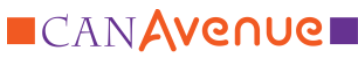 CanAvenue
Independent learning resource for Canadian language learners
CanAvenue – designed for
Prospective immigrants before their 'arrival’
Newcomers on waiting lists for formal language training
Learners in formal LT (LINC or other) and needing or wanting supplementary curriculum
Newcomers preferring to learn autonomously or facing formal LT barriers
Newcomers who have exhausted their formal LT eligibility and still want to develop their skills
Refugee claimants
Temporary foreign workers
Welcome to CanAvenue
Free
Open-access
Independent learning resource
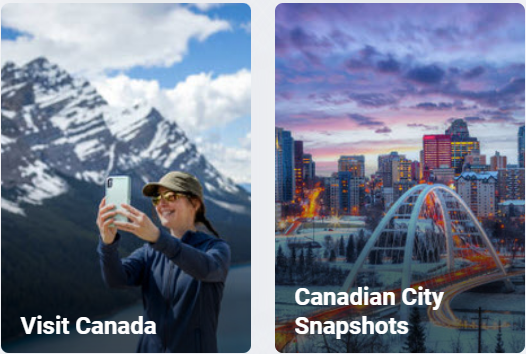 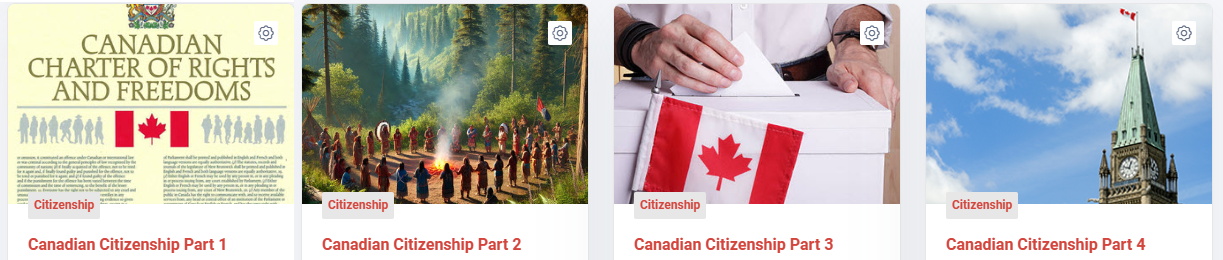 Canadian-themed content
Learner Opportunities with CanAvenue
Orient themselves to Canadian formal language training
Engage in remedial learning
Extensive reading library
Extensive listening library
Perform extracurricular activities independently
Courses – adapted from Avenue courses
Repurposed for independent learners
Canadian Citizenship
Formal Language Training in Canada
English Practice (edulinc  courseware)
Pronunciation
Courses – original
Extensive Reading Library
Extensive Listening Library
Resource Libraries – Literacy, Stage 1, 2
Extensive Reading
Wide variety of Canadian-themed content
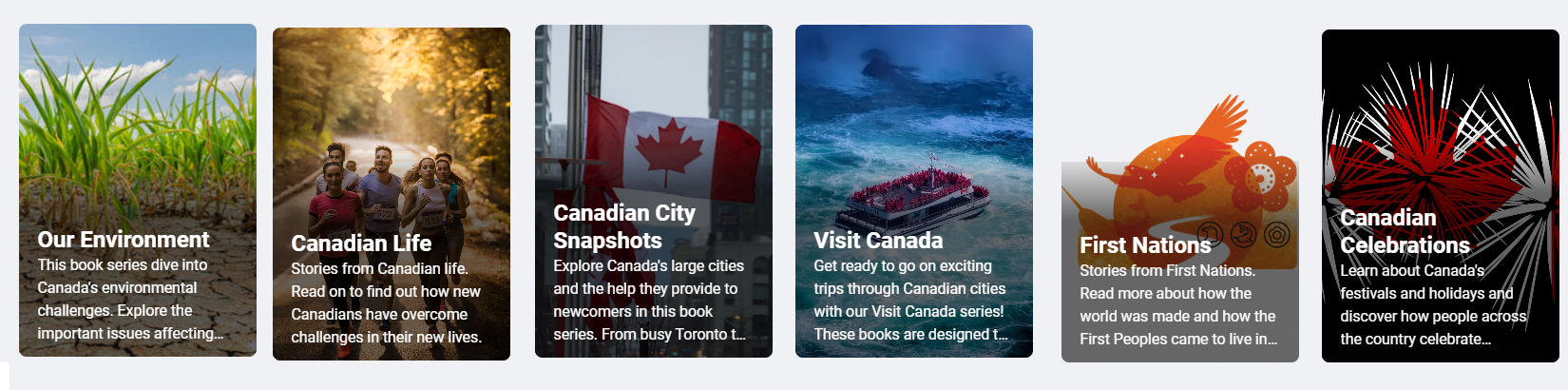 Resource Libraries
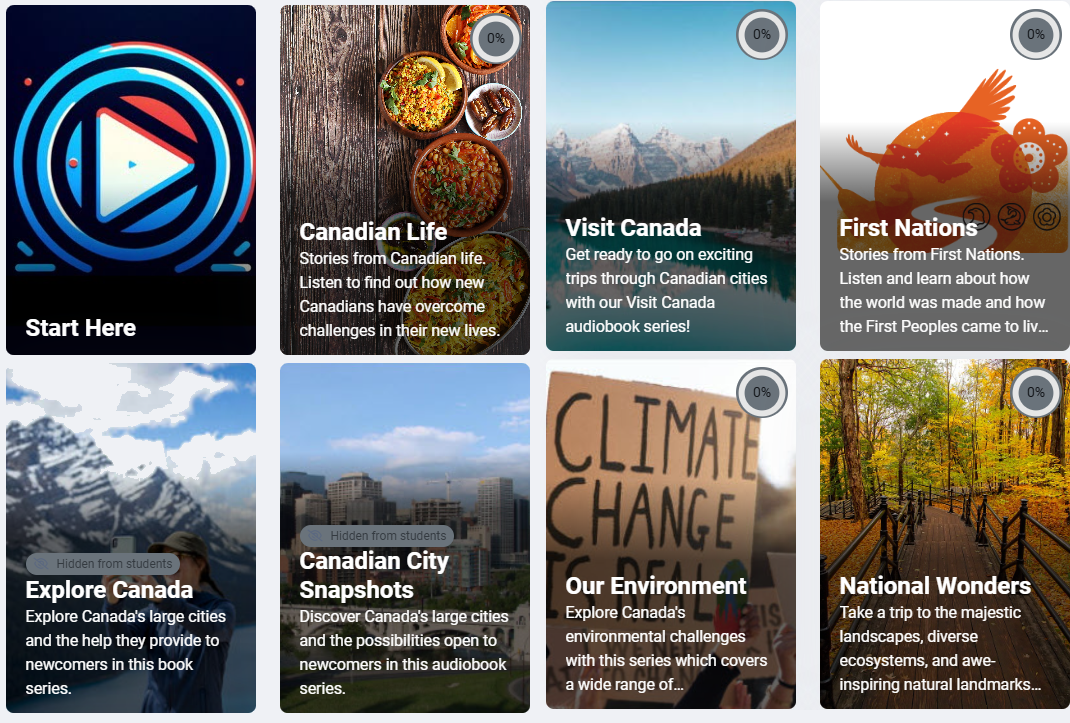 Extensive Listening Libraries
Wide variety of Canadian-themed content
Assessment and Tracking
Formative/summative assessments do not transfer to LINC courses
Participants view progress in CanAvenue’s gradebook
Gradebook not transferable
Access and User Registration
Free and open for all, no registration limitations
All users registered as students
No instructor accounts or editing privileges
Teacher/Administrator Roles
Refer students to CanAvenue for independent learning
No teacher access to student data or tracking options
Avenue block access
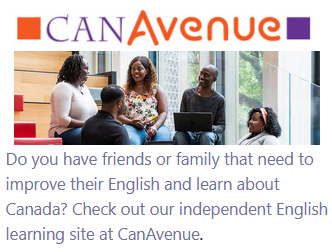 Content Usage and Permissions
Learning objects not transferable to Avenue
Content aligned with Creative Commons license     (CC BY-NC-ND 4.0)
Platform Limitations
No formal activity or progress reports generated
No instructors, facilitators, or ePortfolio options
No PBLA units or group-based learning
Independent Practice for Learners
CanAvenue supports practice in areas like:
Extensive reading & listening
Citizenship or Canadian studies
Pronunciation course
Supplementary language activities Levels courses
Speaking, writing, pronunciation, reading
Completion and Recognition
Activity Completion: Achieved through different mechanisms (viewing, self-checking)
No formal ePortfolio submissions 
Course badges
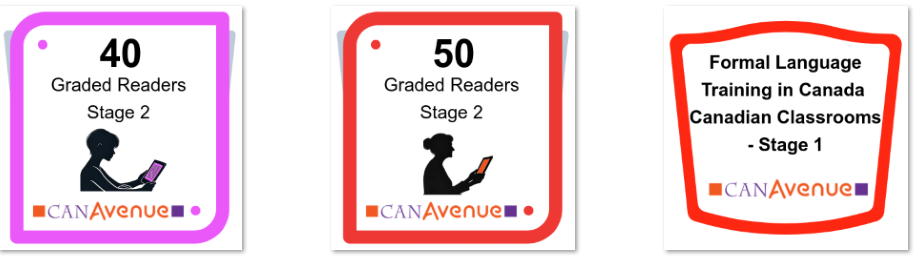 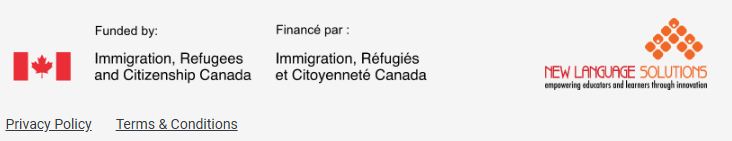 Reporting issues
report errors through Contact Email in the CanAvenue footer
Getting an Account
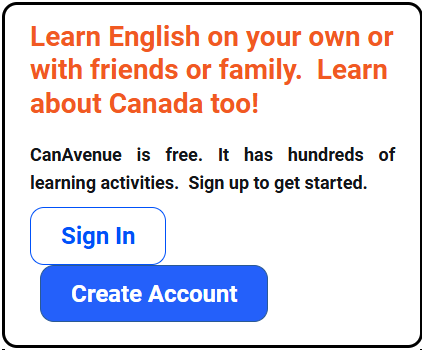 canavenue.ca
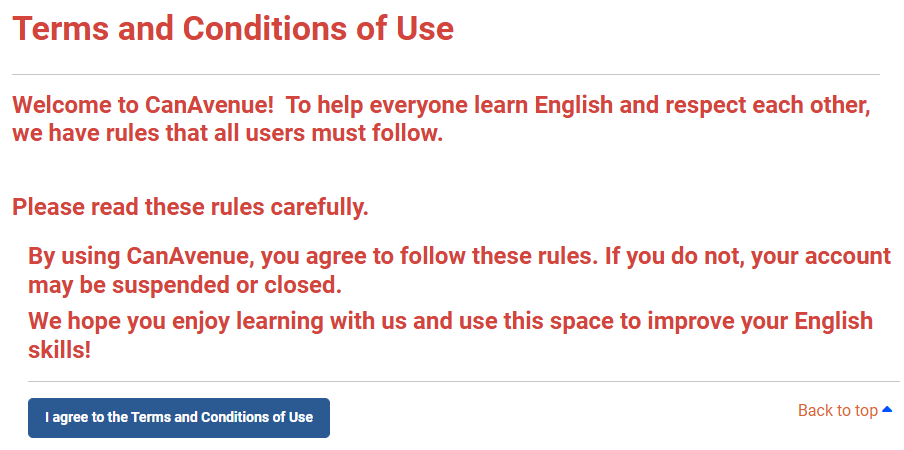 CanAvenue Tour
Questions